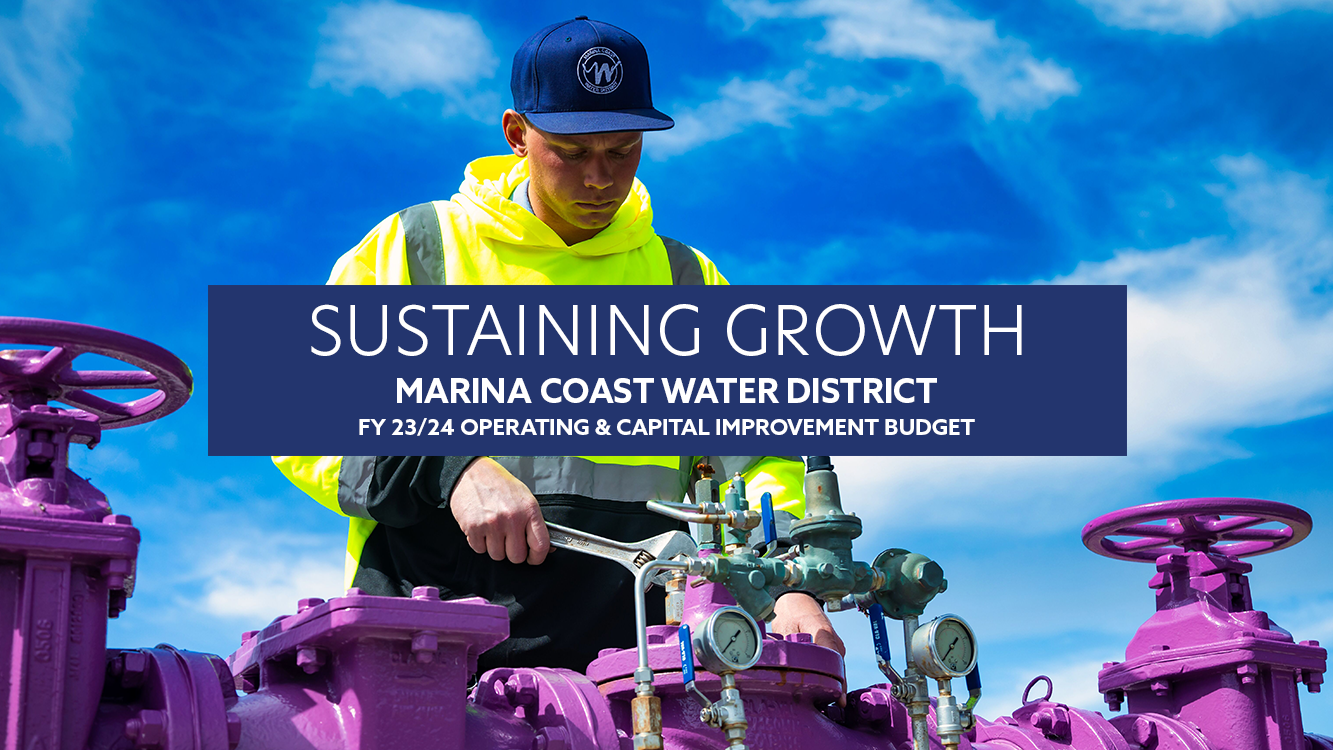 [Speaker Notes: Good Afternoon President Shriner, Members of the Board, Fellow Staff and the Public

This afternoon, I will be walking you through the Revised Proposed Budget for Fiscal Year 2023-24]
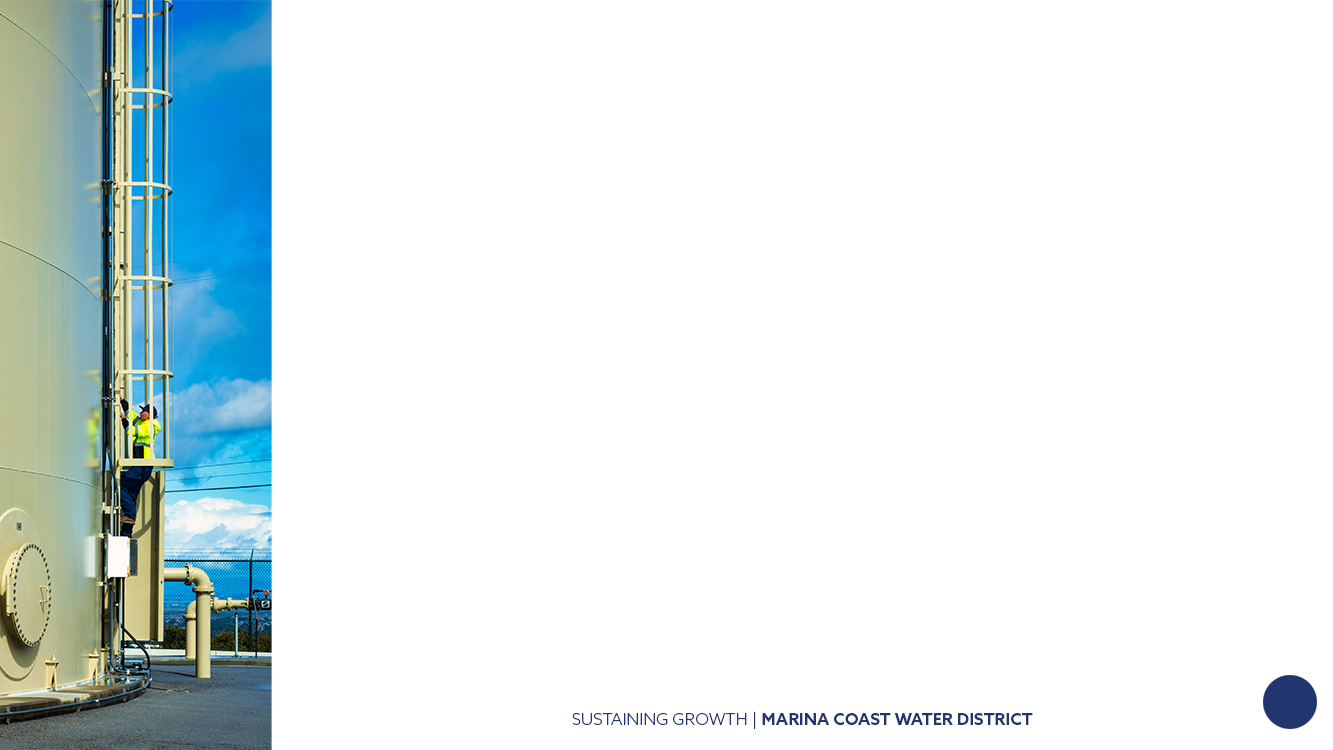 Overview
Timeline
Recap of Budget Assumptions
Changes from Budget Workshop Version
Updated Budget Summary – District Wide
Recap of CIP Budget by Funding Source
Updated Reserve Balances
Next Steps
1
[Speaker Notes: An overview of what we will be discussing this evening

We’ll start with the budget schedule, where we are at, on our timeline

Next, we’ll do a brief recap of Budget Assumptions used to put together this Proposed Budget

Next I’ll be walking you through the changes from the Budget Workshop Version

I’ll be showing you the particular sections of the budget that changed due to the updates 

Then we’ll look at the updated Budget Summary

We’ll do another recap of the CIP by Funding Source

Lastly, I will be showing you the updated reserves balances

And the next steps…]
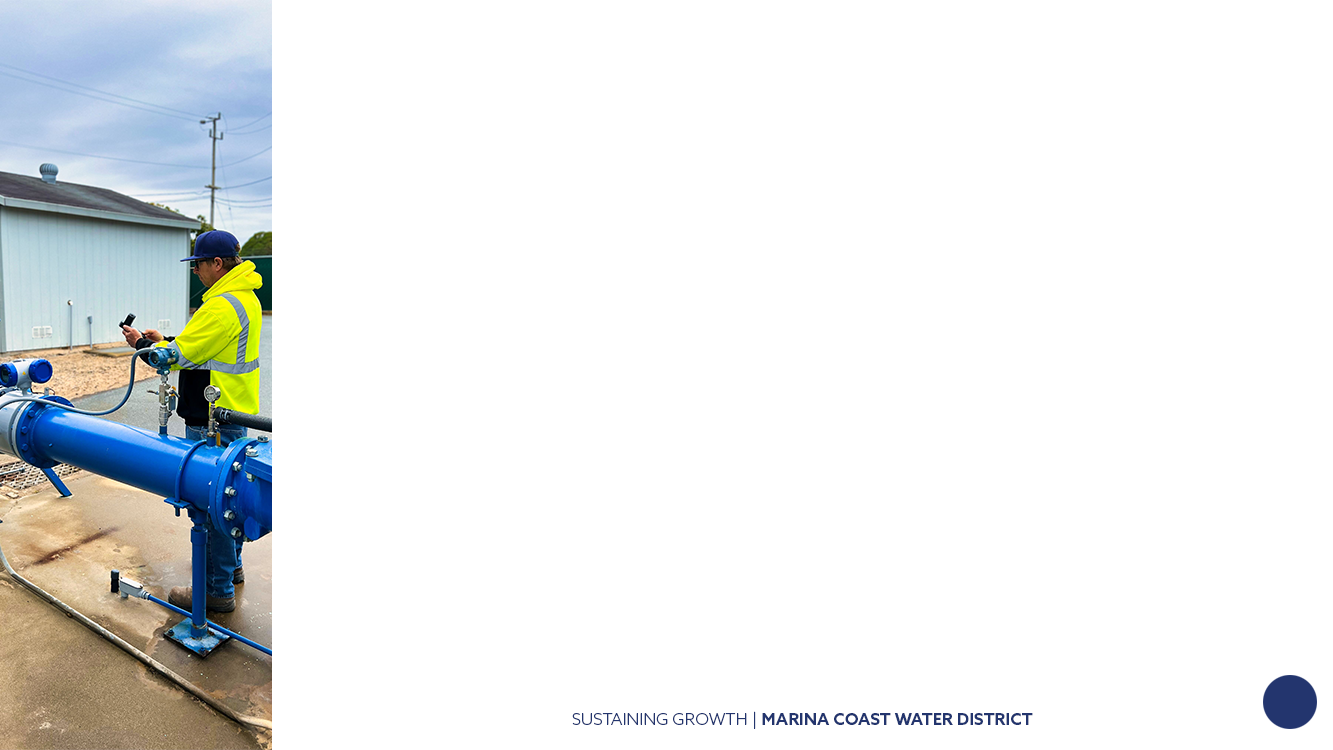 Timeline
April 4, 2023.
The FY24 Budget Schedule was presented to the Budget & Personnel Committee.
May 15, 2023.
Scheduled Budget Workshop
January 10, 2023.
The FY24 Budget Schedule was presented to the Budget & Personnel Committee, setting the budget workshop for April 17, 2023.
June 19, 2023.
Budget Adoption
March 7, 2023.
The FY24 Proposed CIP was introduced to the Budget & Engineering Committee for initial review.
June 6, 2023.
Revised Proposed Budget was presented to  the Budget & Engineering Committee for review.
May 2, 2023.
The FY24 Proposed Operating & CIP Budget was presented to the Budget & Engineering Committee. Board recommendations were incorporated into the draft budget.

Due to staff updates to the CIP list and scheduling issues, the budget workshop was moved from April 17 to May 15, 2023
2
[Speaker Notes: Just a brief look at the budget timeline…

I won’t be going through budget schedule in detail

But  just to summarize, we started this process as early as January this year

We met with the Budget & Engineering Committee 4x to review the proposed CIP & Operating Budget

We had the Budget Workshop with the Board on May 15, 2023

And tonight, staff is recommending we adopt the District’s Budget for FY23-24]
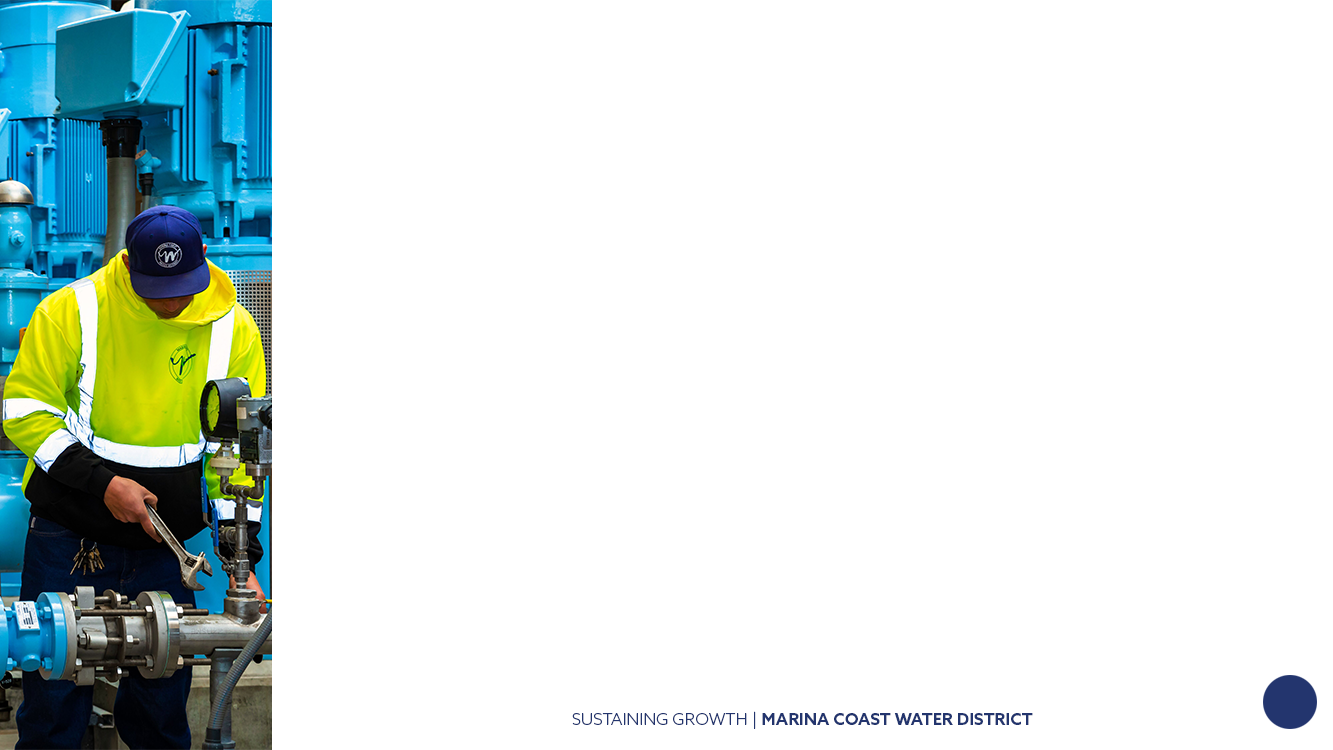 Recap of Budget Assumptions
Proposed revenue for water, wastewater & recycled water are based on the rate studies approved by the Board in January 2018 and March 2022 respectively
Proposed revenue also factored in the anticipated project developments in the Ord Community
Proposed salaries and benefits include:
5% increase in salaries
Slight increase in CALPERS Normal Cost
Slight decrease in CALPERS Unfunded Liability
4
[Speaker Notes: The next few slides are just a recap of the budget assumptions that we used]
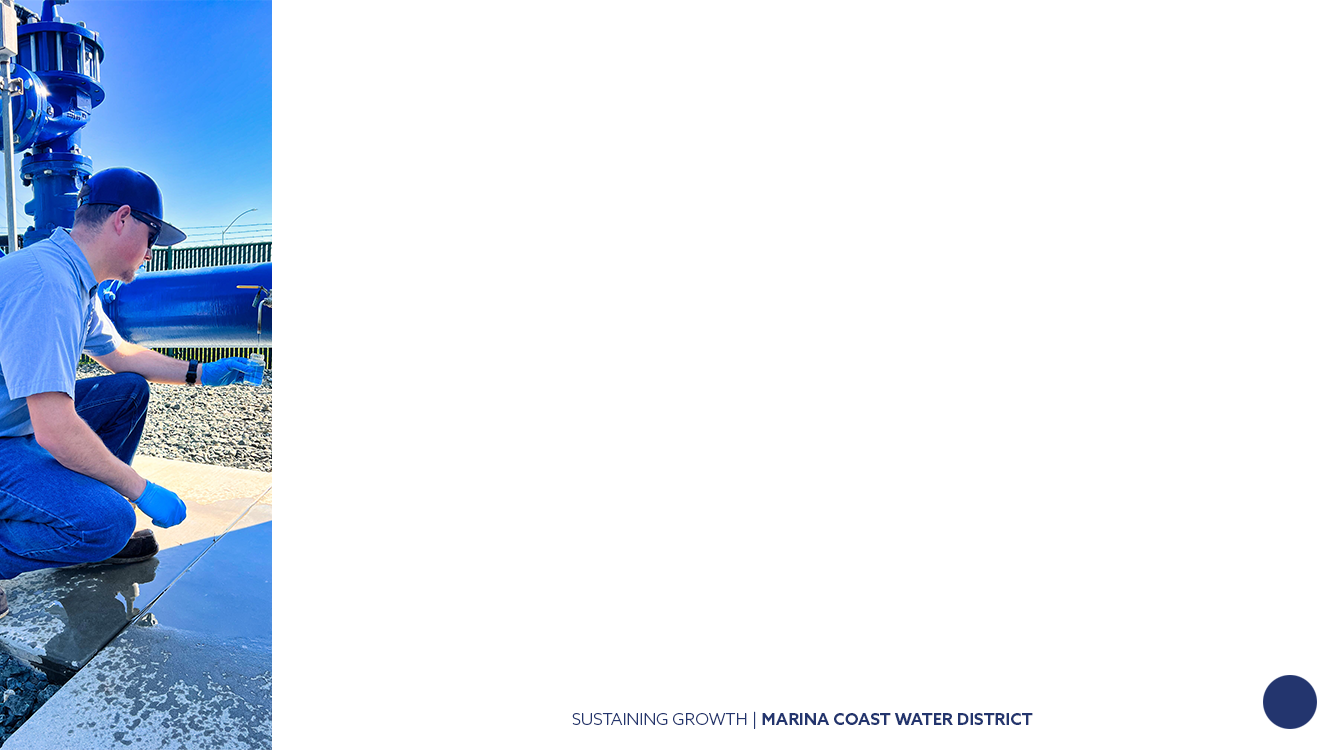 Recap of Budget Assumptions
One (1) additional position for FY24 – Engineering Technician
Proposed CIP Budget includes the issuance of a new bond to fund 5 projects
Proposed CIP Budget also includes the pursuit of new grants to fund 2 projects
Proposed budget includes a transfer of $3.6M from operating reserve to capital replacement reserve
4
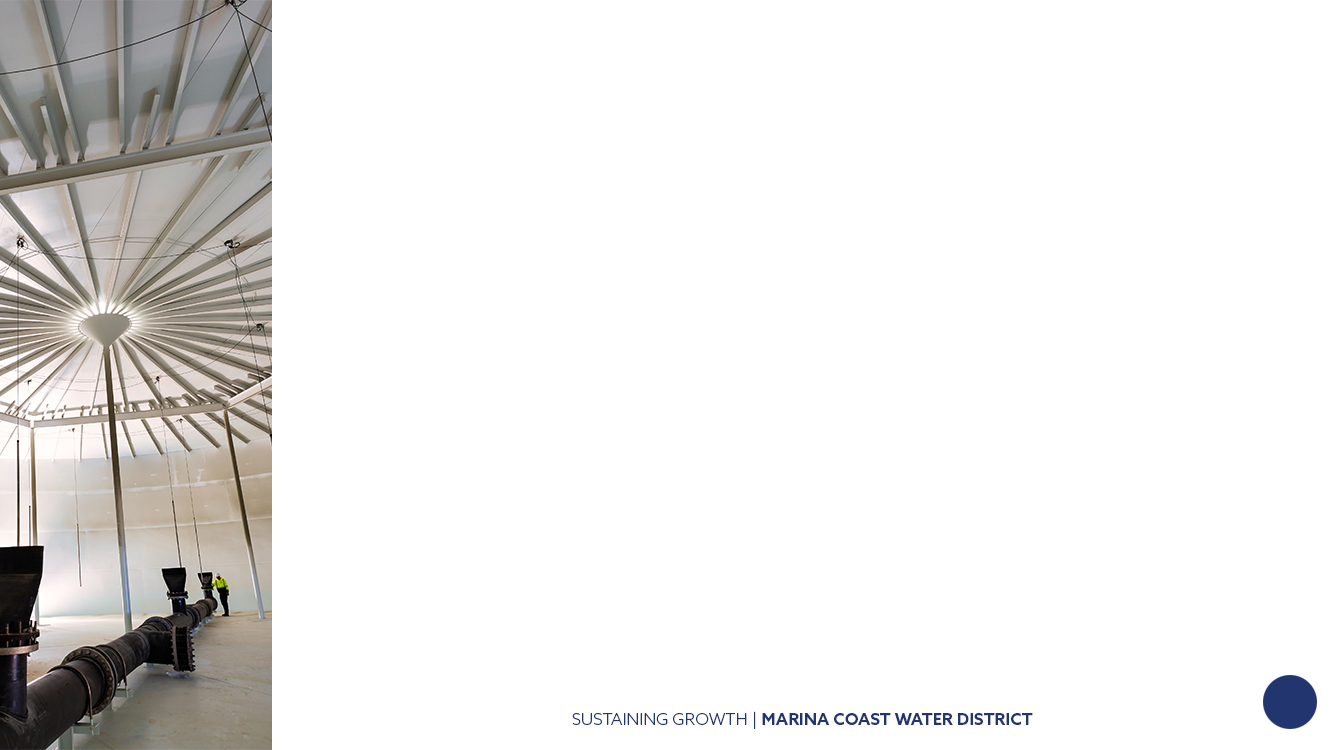 Recap of Budget Assumptions
Lastly staff recommends the waiver of Section 6.08.070 of the District Code
Section 6.08.070 provides that 25% of all fixed monthly charges collected by the District, shall be used for long-term water supply projects, however, this requirement may be waived by the Board on an annual basis
5
[Speaker Notes: We are asking the board to waive the requirement to put aside $3.9M to fund long term supply projects]
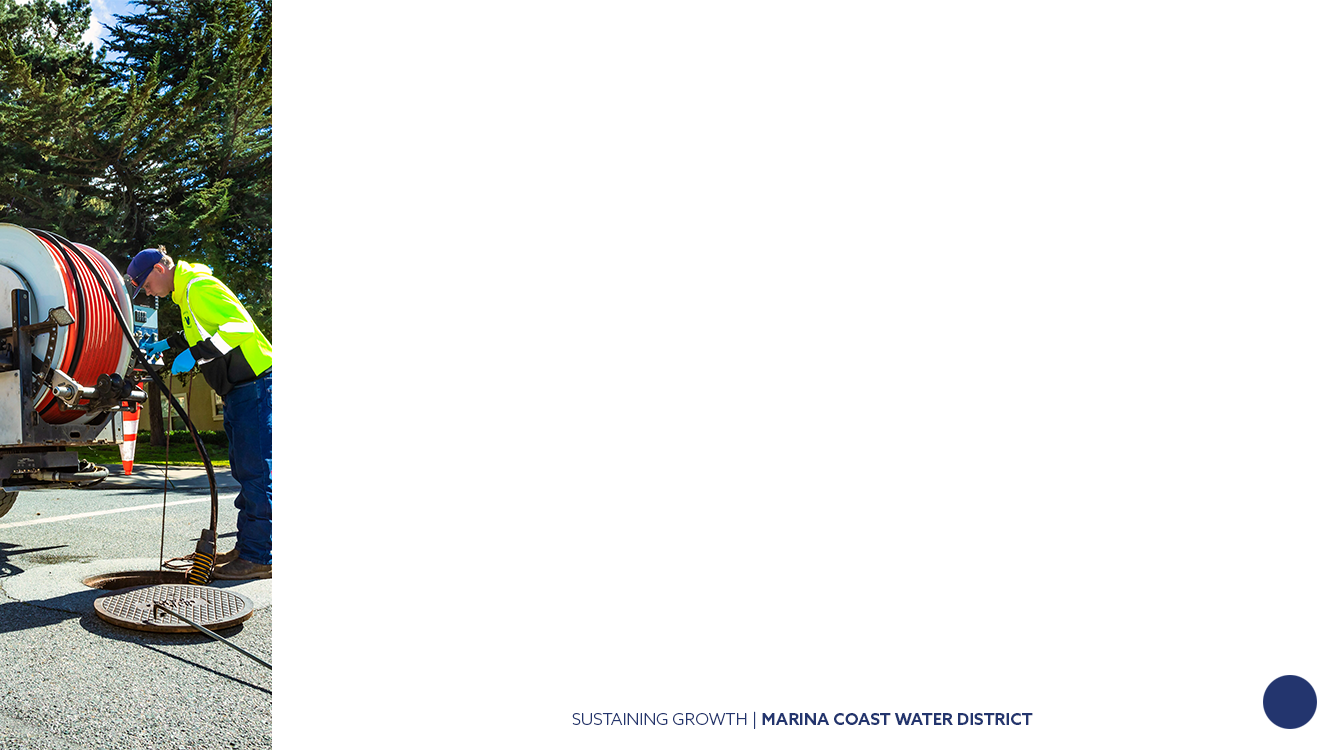 Key Changes From Budget Workshop
Revised capacity charges for Marina, Ord & Recycled Water – Mathematical corrections/adjustments
Per District Ordinance 6.08.090 Section B, capacity charges shall be adjusted each July 1st, by the change in the Engineering News Record 20-City Average Construction Cost Index (CCI) over the prior year. For the 1st quarter of 2023, the CCI is 3.01%
These changes are reflected on pages 24, 26 & 28 of the budget book
6
[Speaker Notes: We had 2 updates in the numbers from the previous version

Namely the capacity charges and the debt service

The table before you shows the original rates on the first column
The revised rates on the 2nd column
And the difference on the 3rd column

The change in capacity charges are minimal, there was a slight correction on the calculation]
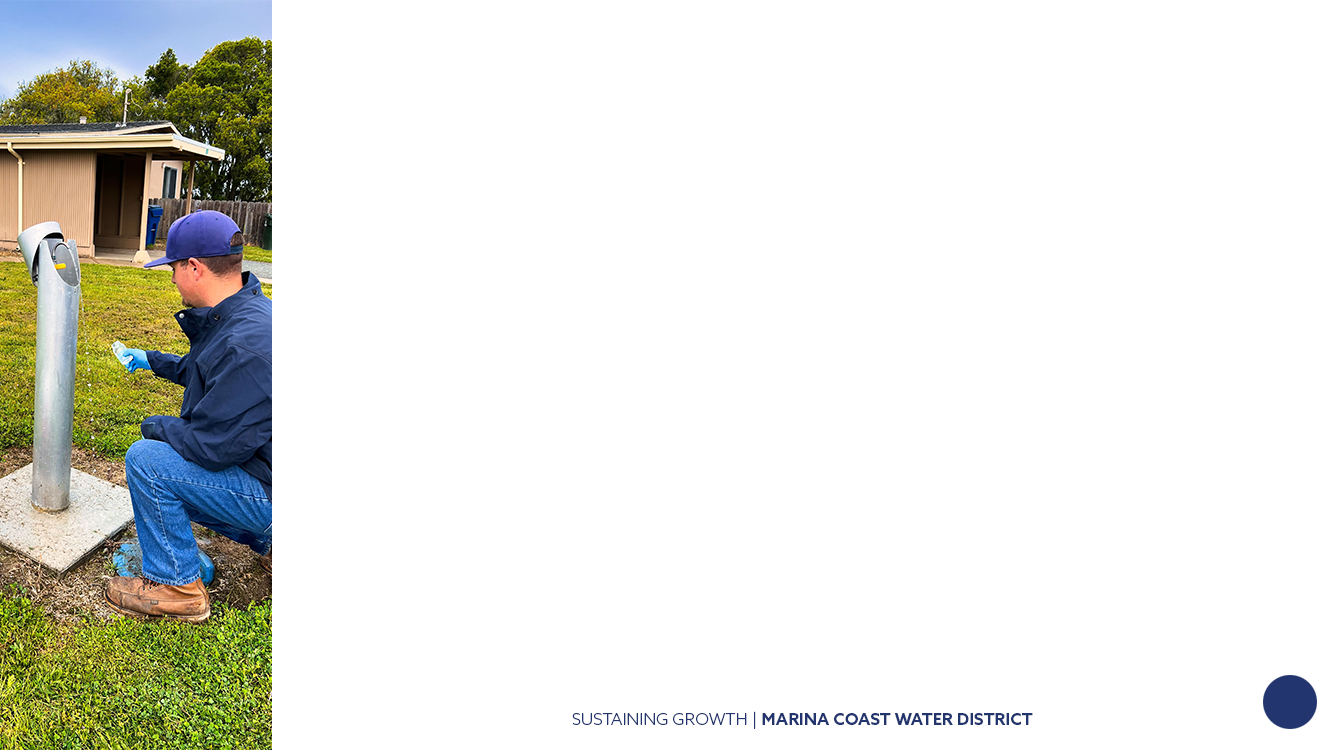 Key Changes From Budget Workshop
Updated Debt Service Schedule for RUWAP 110 & 120
Overall decrease in principal payment by $ 20,500
RUWAP 110 – decrease in payment amount due to correction in SWRCB’s calculation
RUWAP 120 – increase in payment amount due to additional reimbursements processed from the time of budget draft to present
2017 BLM Loan – increase in payment due to rounding correction
This change will affect the Budget Summary – Debt Principal Line Item (p. 21, 31, 32 & Debt Schedule Section of the Budget)
This change in RUWAP Principal payment will also change the RUWAP Reserve Balance as of 06/30/24
7
[Speaker Notes: As for the Debt Service, we received an updated debt service schedule for the RUWAP loans

This update on debt schedule payments are affecting both principal and interest portions of the payment

The table before you is the principal payment 
I have on the next slide the interest payment

So the change in debt service schedule payment resulted in a decrease in principal payment of $20,500

Below is explanation as reason behind the change and the corresponding changes it has on the other sections of our budget]
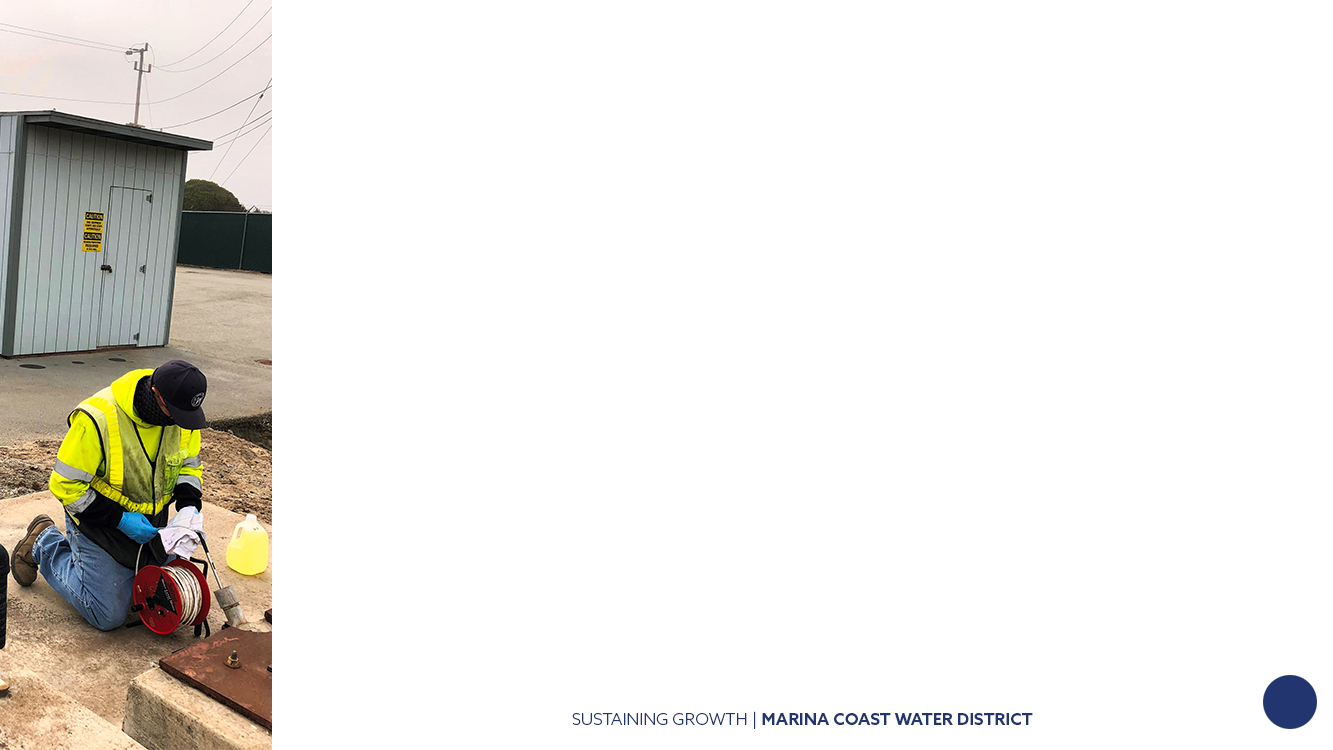 Key Changes From Budget Workshop
Updated Debt Service Schedule for RUWAP 110 & 120
Overall increase in interest payment by $ 45,448
The change in the interest payments are due to the same reasons mentioned in the previous slide
This change will affect the Budget Summary – Interest  Expense Line Item & the Administration Department Page – Interest Expense Line Item (p. 31, 32 & 42)
This change in interest payment will also change the Operating Reserve ending balance as of 06/30/24
8
[Speaker Notes: The next slide shows the effect of the change on our interest payment.

We are seeing an overall increase in our interest expense line item by $45,500

This change will affect the admin department page, since the interest payments are under the admin department

It will also affect the ending balance of the operating reserve]
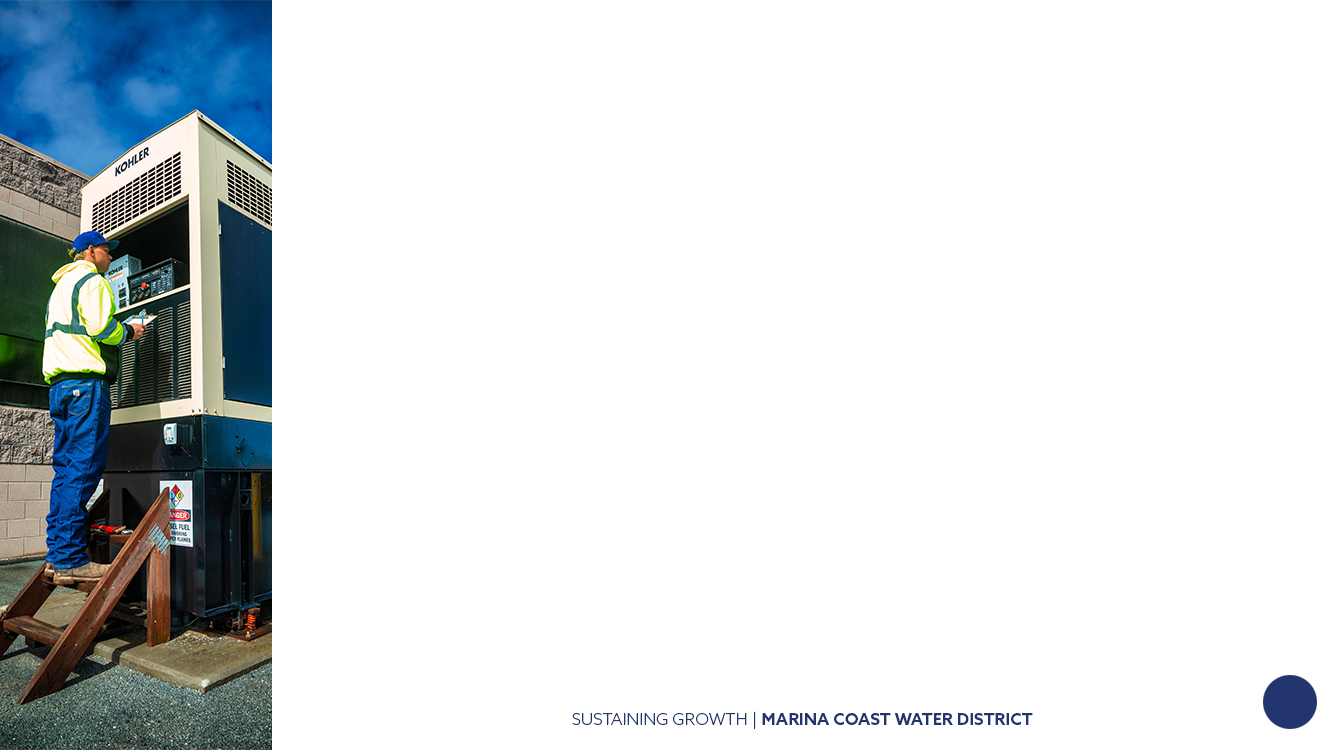 Updated Budget Summary
9
[Speaker Notes: So just as a recap, the slide the before you the Budget Summary

As noted on the previous slides the change in debt service schedule
Decreased our principal payment obligation but it also increase our interest payments
So we are seeing an overall increase in net expenses by $25,000

As a result of the increase in expenses, there is also a corresponding decrease in net revenue

That sums up all the changes from the Budget Workshop Version that was presented to the board back in May 15]
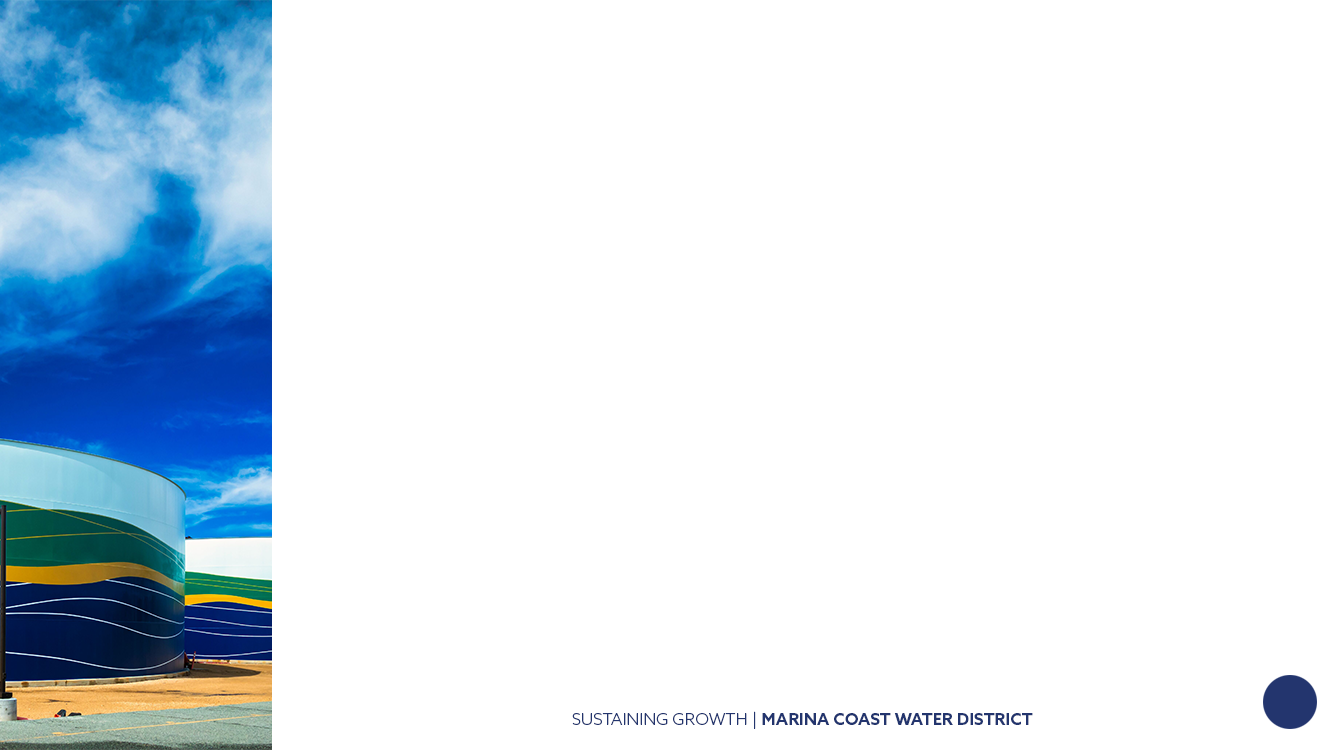 FY 24 Proposed CIP Budget (By Funding Source)
10
[Speaker Notes: This next slide is just a recap of our CIP Budget by Funding Source

Only 16% or $6M of the CIP projects will be coming from pay go money or from our reserves

The other 84% or $32.4M will be from other funding sources, mainly the issuance of new bond and potential grant funding]
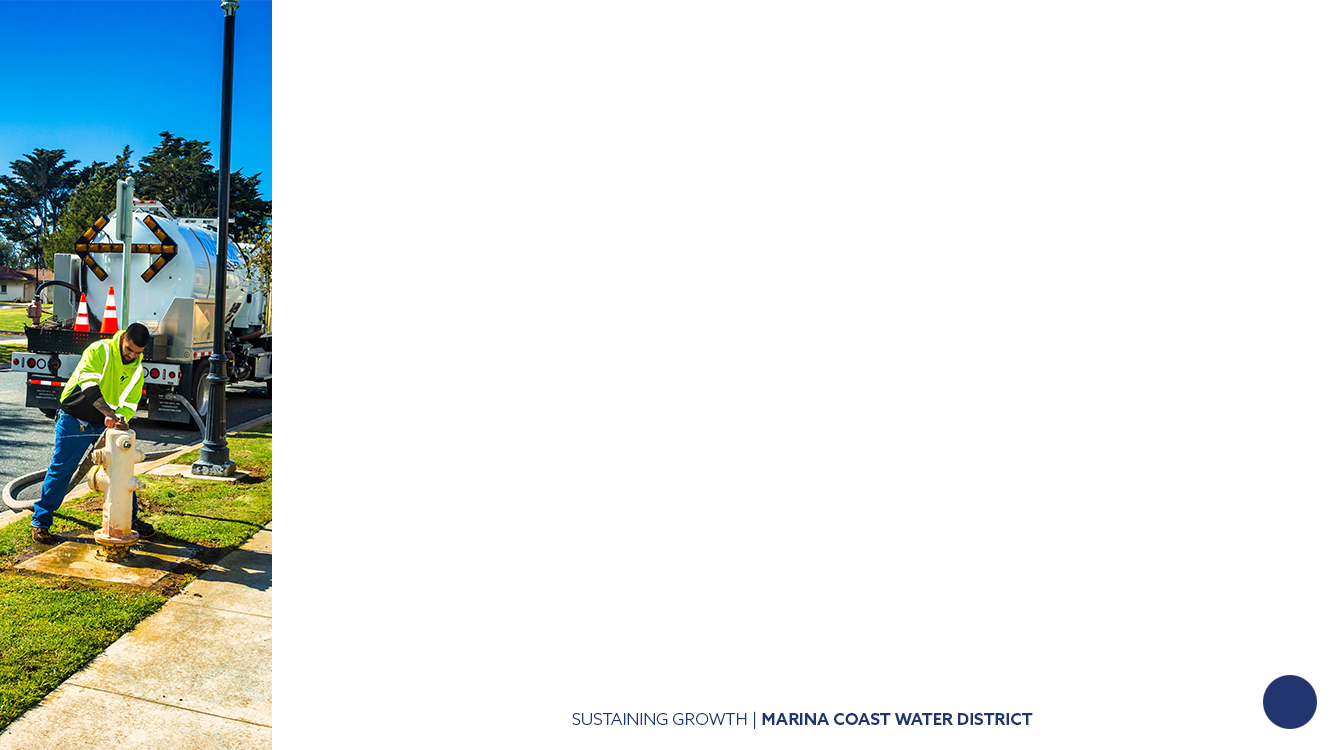 Reserves - Restricted
11
[Speaker Notes: Lastly, before you is our updated reserve balances

This slide is the breakdown of our restricted reserves

The detailed breakdown of each reserve balance should be available on the reserves section of your budget book – P119

The change in the RUWAP Debt Service only accounts for the principal payment

The change in the interest portion will be reflected under the operating reserve – which you will see on the next slide]
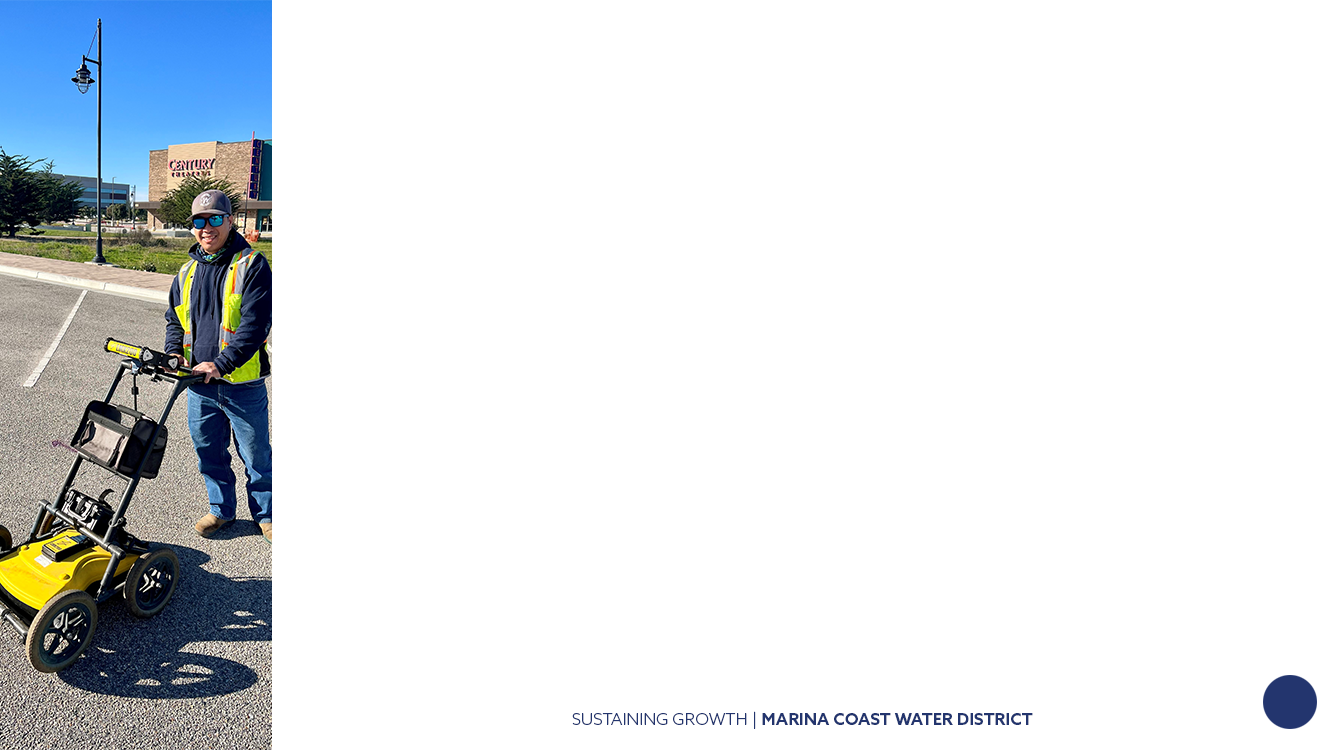 Reserves - Designated
12
[Speaker Notes: This slide is the breakdown of our designated reserves

Highlighted in yellow is the change in the operating reserve as a result of the change in interest payments]
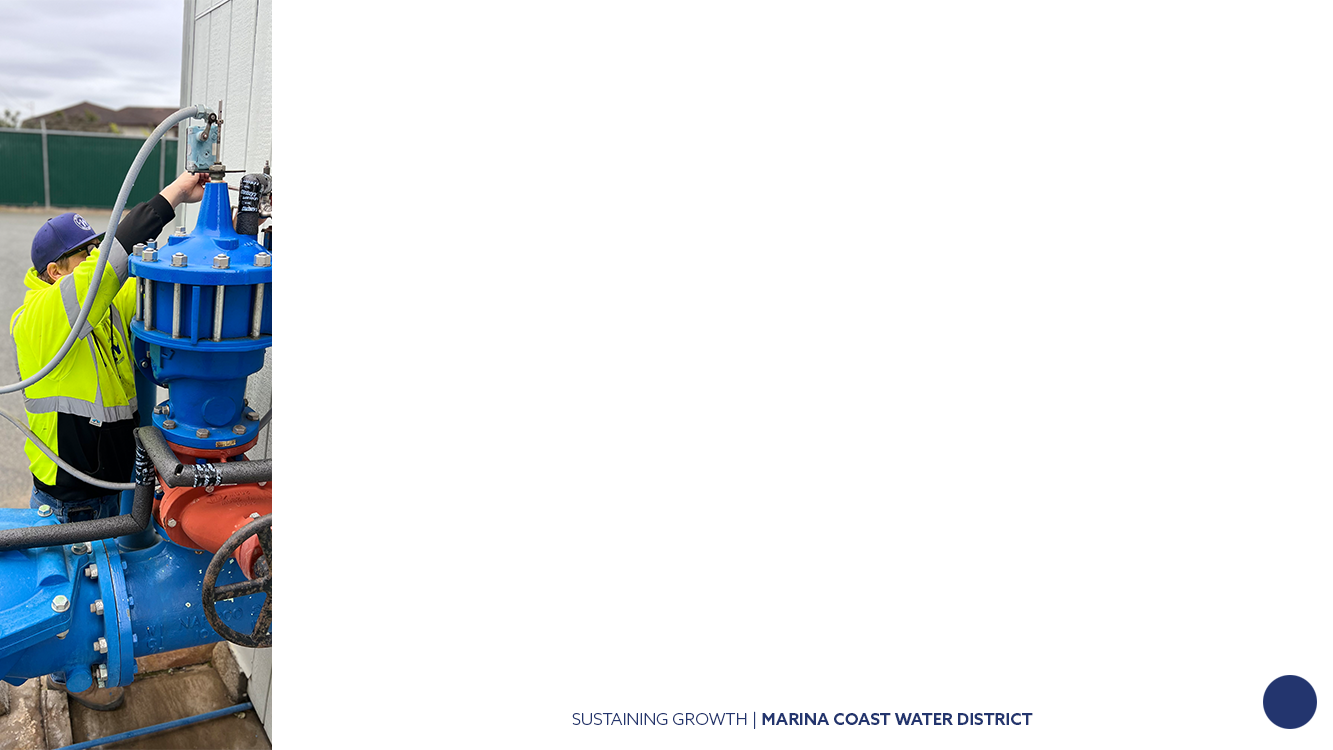 Next Steps
Staff is recommending the Board adopt the Proposed Budget for FY23-24.
13
[Speaker Notes: Lastly, staff is recommending the Board adopt the Proposed Operating & CIP Budget for FY23/24

That concludes my presentation and happy to answer any questions.

Thank you]
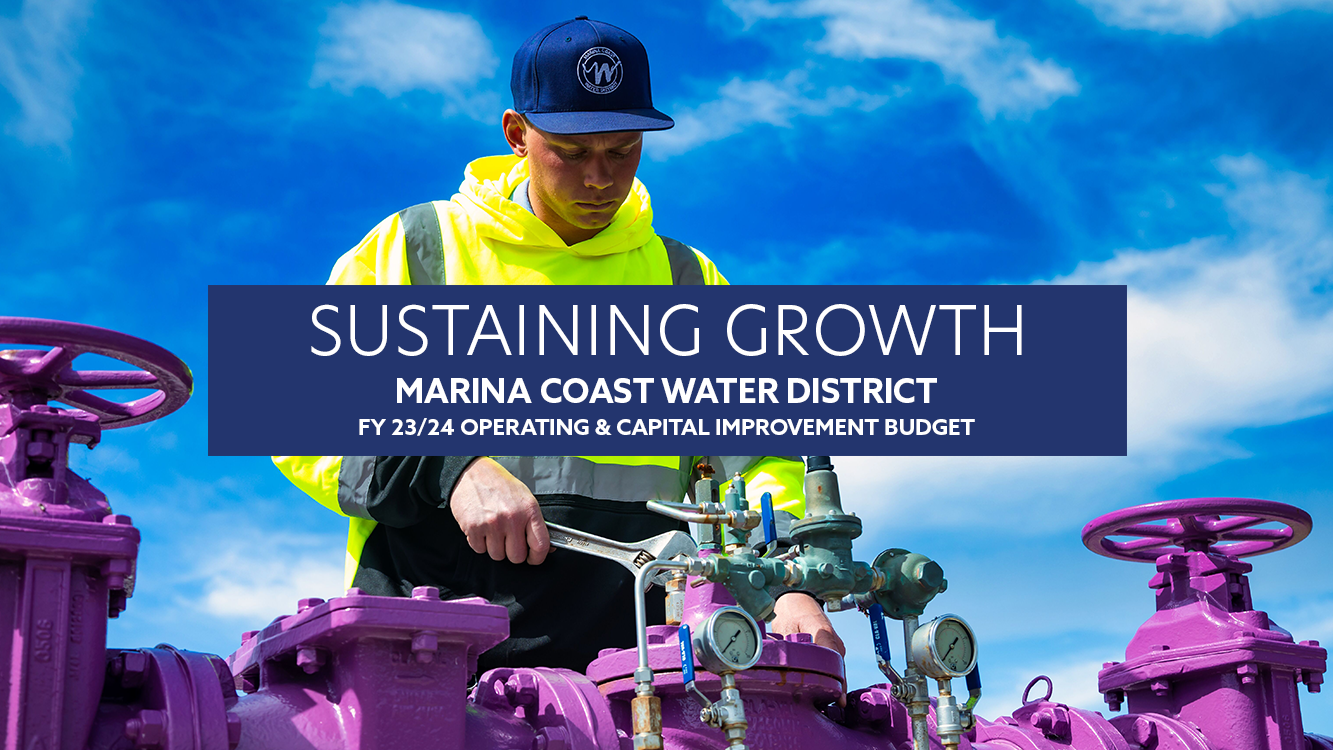